1911.
Rođeni…
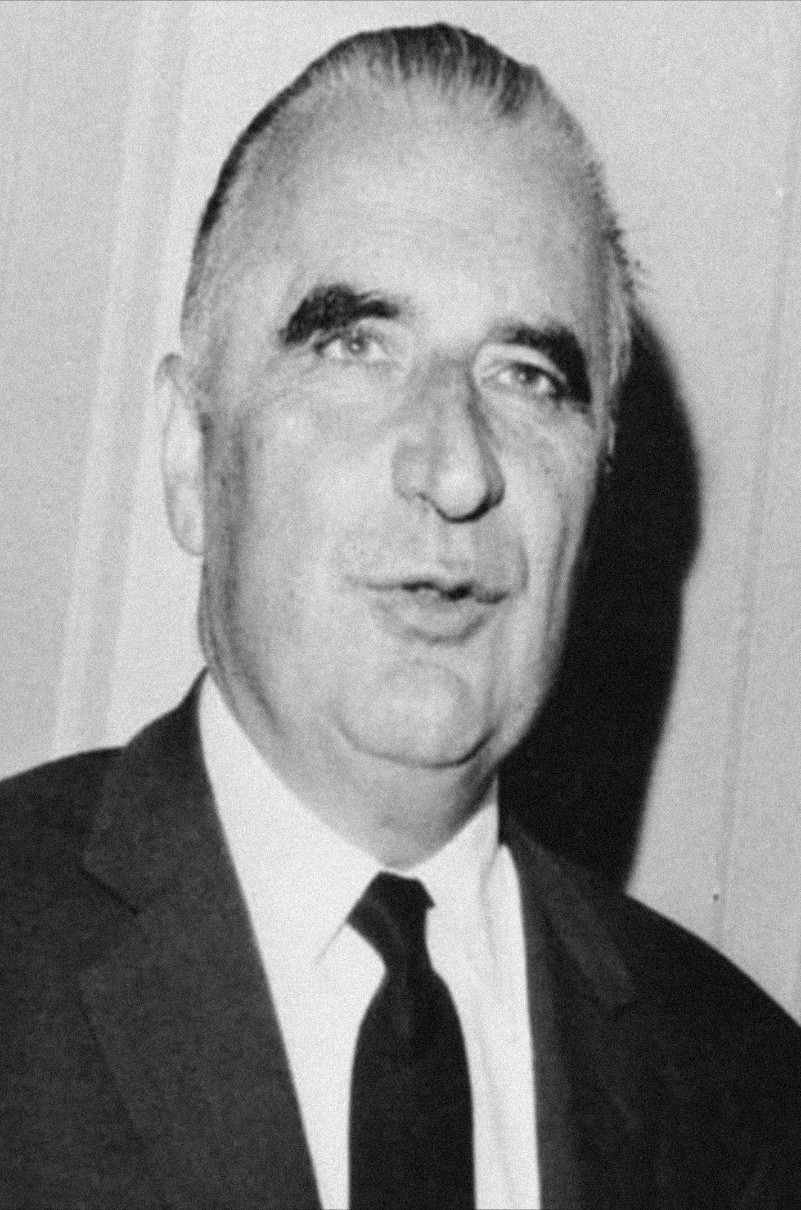 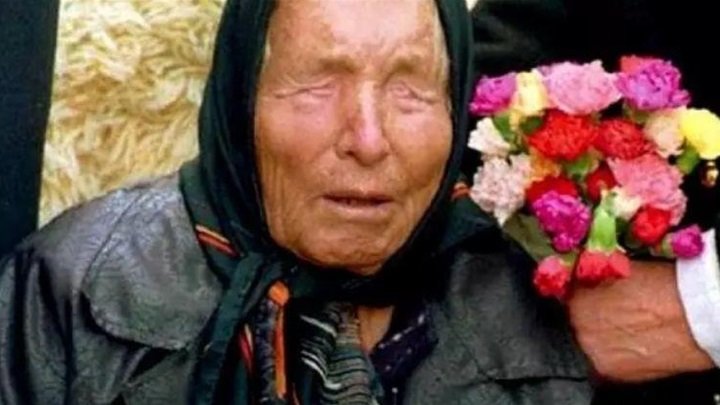 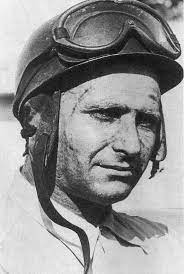 Baba Vanga
J. M. Fangio
G. Pompidou
Vincent Price
Ronald Reagan
G. Vitez
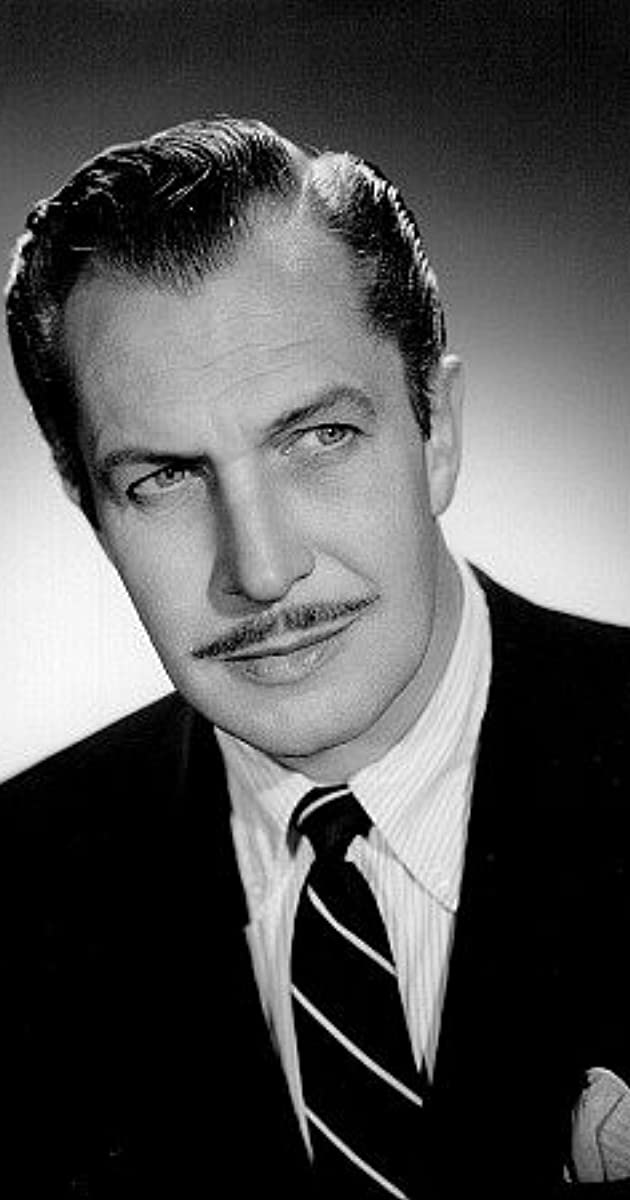 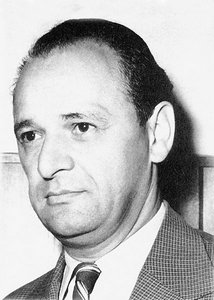 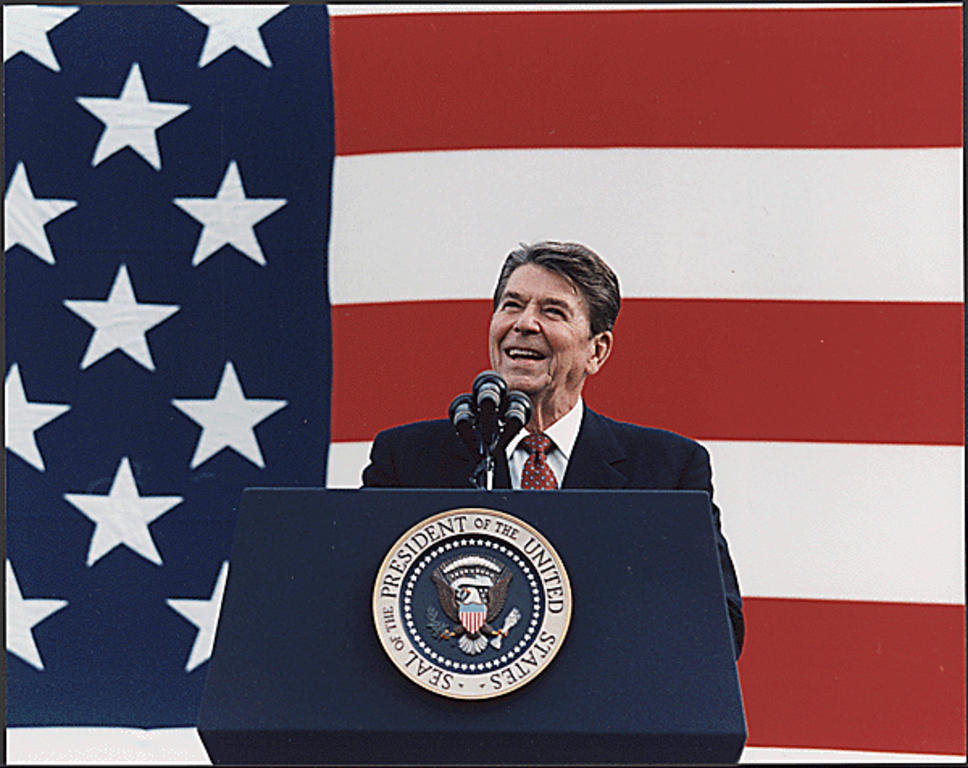 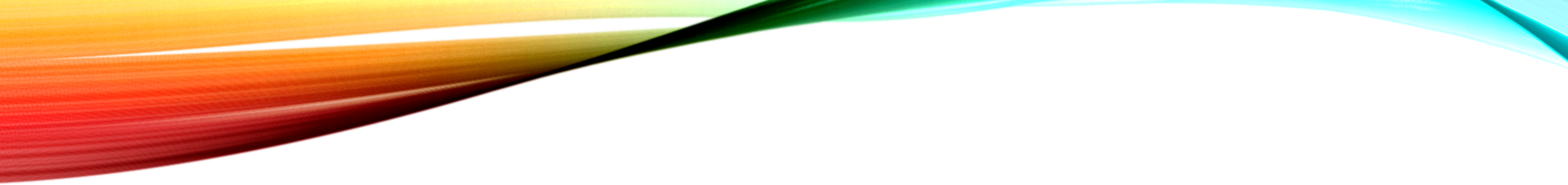 Nobelova nagrada
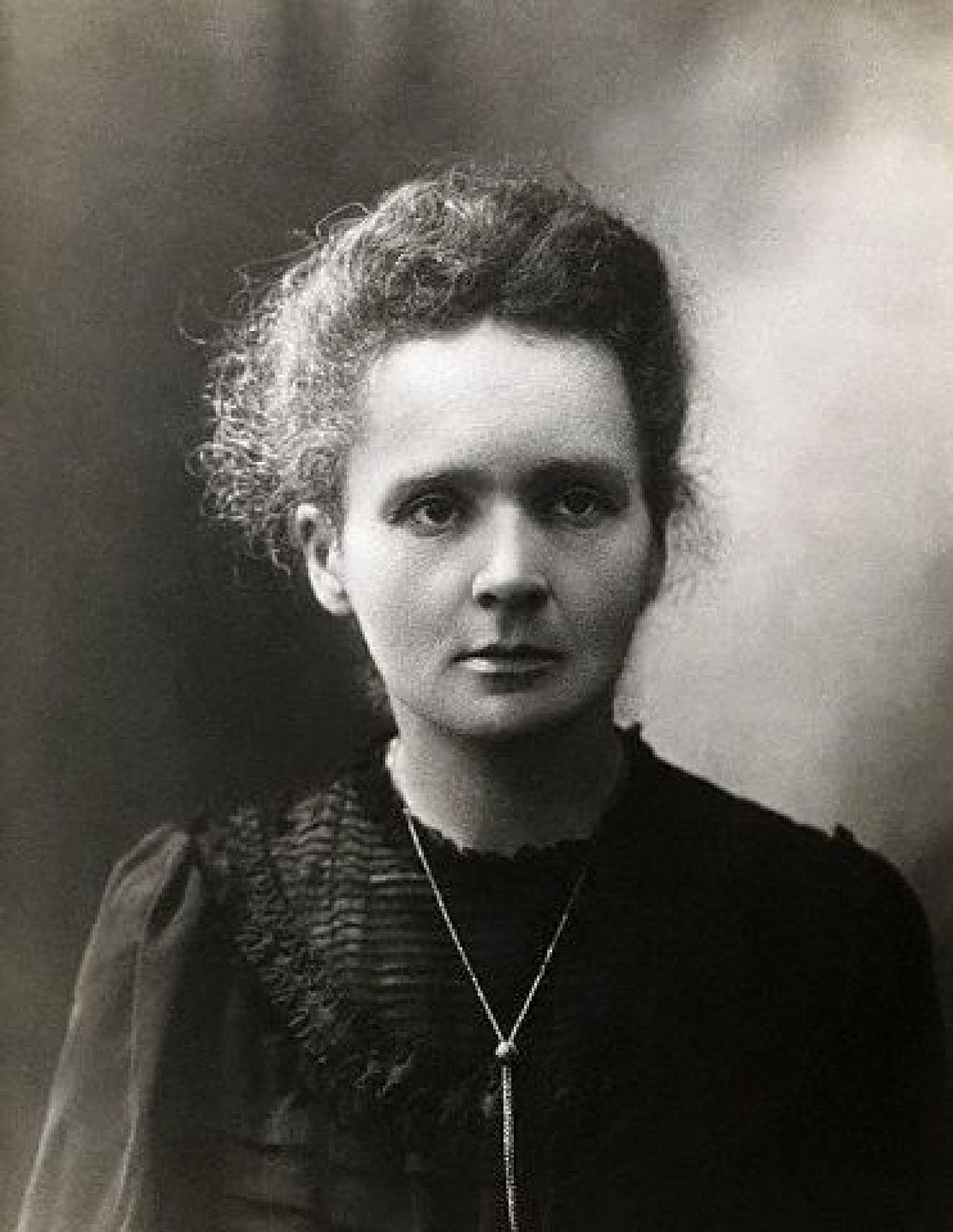 KEMIJA - Marie Curie 
                            
                          
KNJIŽEVNOST – Maurice Maeterlinck
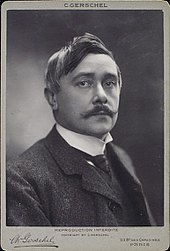 Događaji
Kina  postala Republika
13. 02. 1911. HNK Hajduk
SAD – Hiram Bingham  Machu Picchu
Dragutin Novak  prvi let
Roald Amundsen  prvi čovjek na Južnom polu
Ernest Rutherford  mala jezgra u atomu
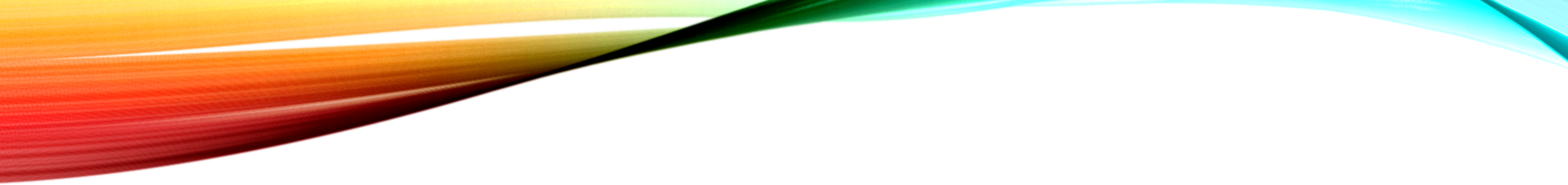 UMRLI…
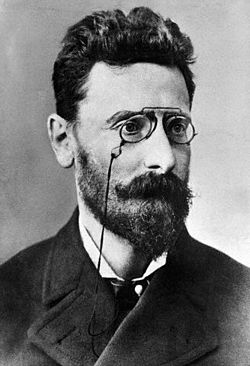 Joseph Pulitzer – američki novinar i publicist


Gustav Mahler – austrijski skladatelj i dirigent
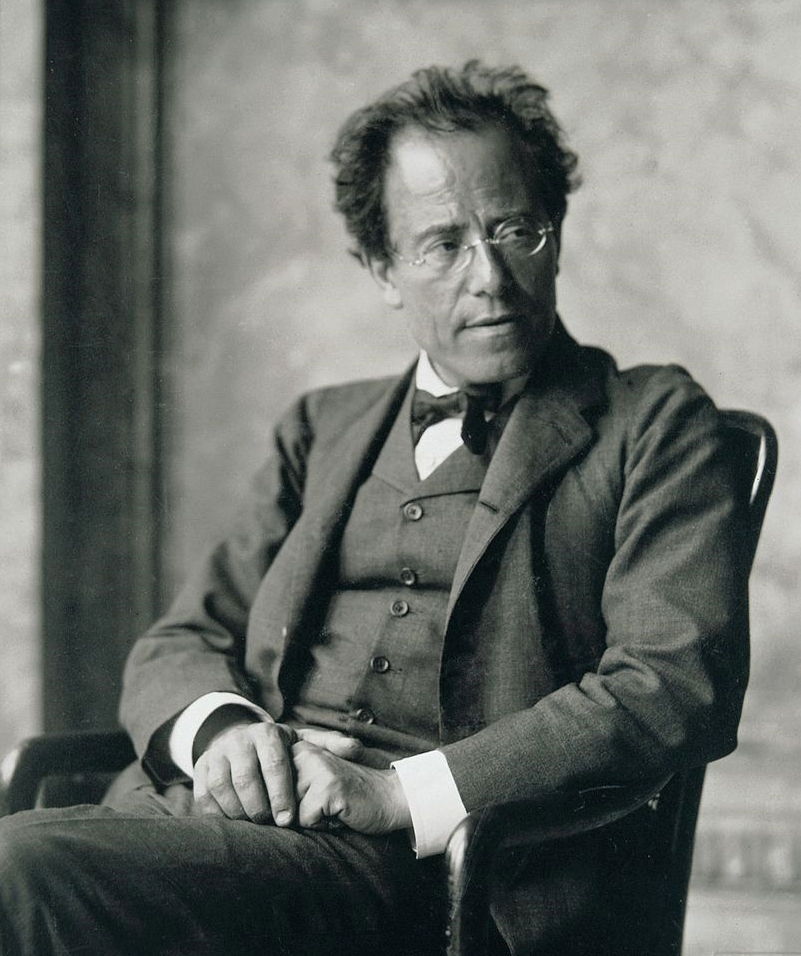 … školstvo u Istri
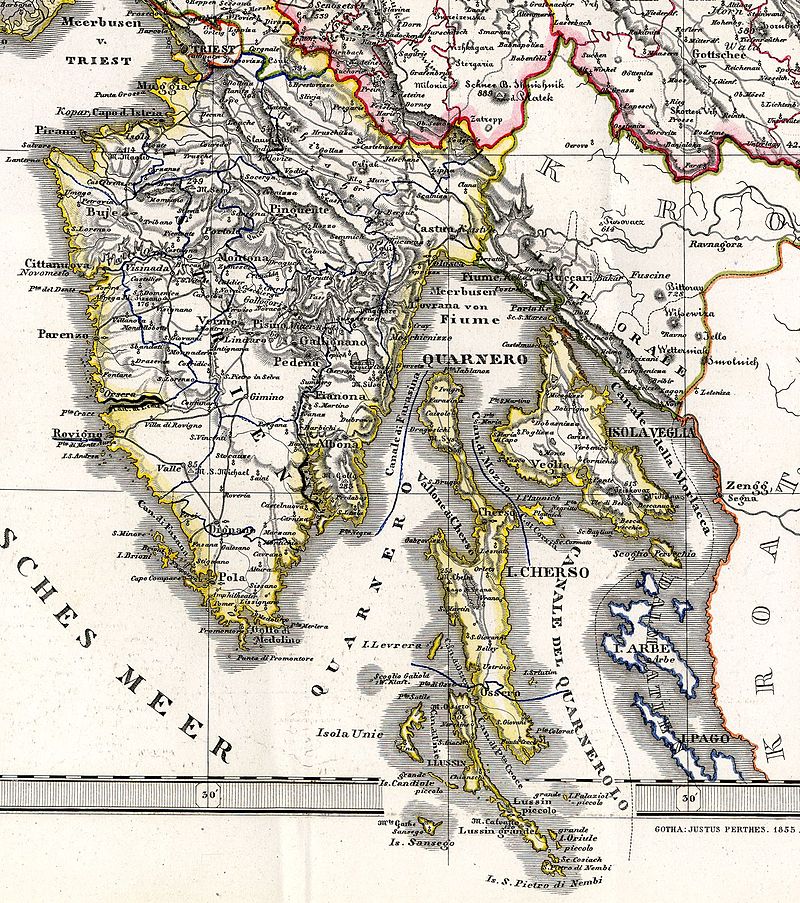 Istra je poput ostalih hrvatskih teritorija bila u sastavu Austro-Ugarske. Nakon Nagodbe iz 1867. pripala je austrijskom dijelu Monarhije.
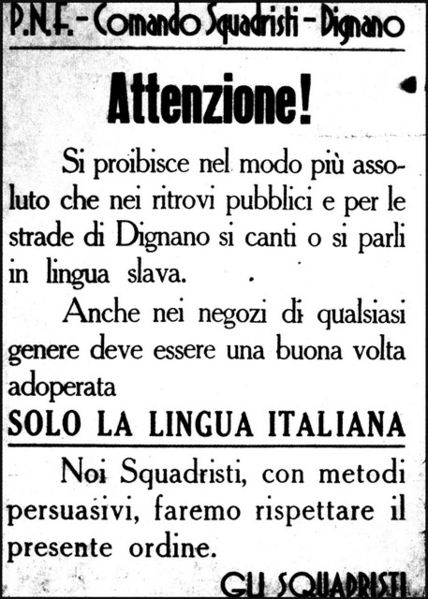 Civilna uprava je bila u rukama talijanskih liberala, tako da je bila prisutna talijanizacija. Svaka inicijativa o osnivanju škola na slavenskim jezicima je opstruirana. Škole su korištene za talijanizaciju mladih naraštaja.
Veliku ulogu u promicanju i borbi za hrvatski jezik imala je Družba Sv. Ćirila i Metoda za Istru. To je bila udruga za podupiranje razvoja hrvatskog i slovenskog školstva u Istri, a utemeljena je 1893. godine. Družba je pokušavala privatno prikupljenim sredstvima financirati školstvo na hrvatskom jeziku.
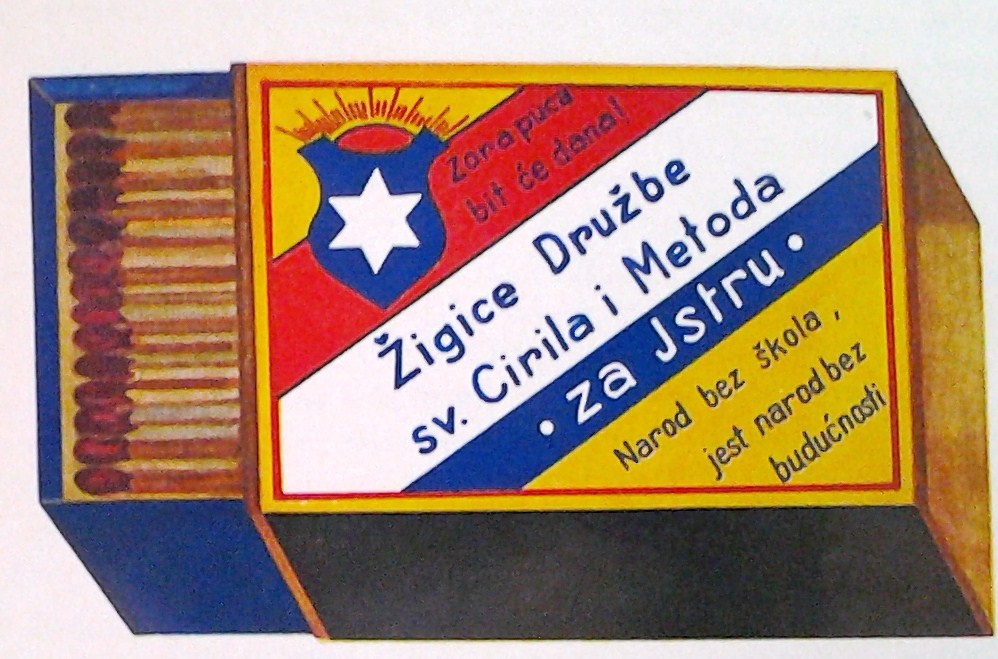 Žigice Družbe sv. Ćirila i Metoda za Istru prodavale su se krajem 19. i početkom 20. stoljeća naveliko u Hrvatskoj, u svrhu financiranja hrvatskih škola u Istri.
Prvi predsjednik je bio Dinko Trinajstić, a veliki doprinos u radu te družbe dali su Dinko Vitezić, Vjekoslav Spinčić i Matko Laginja. Član Družbe bio je poznati književnik Viktor Car Emin (tajnik družbe).
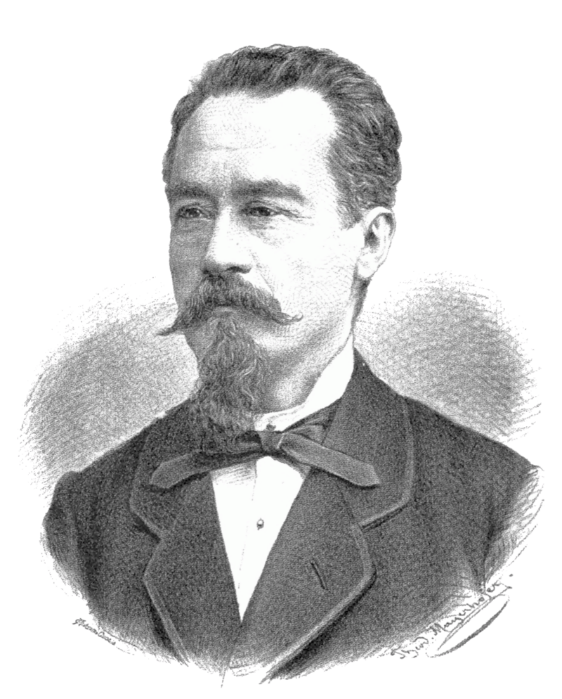 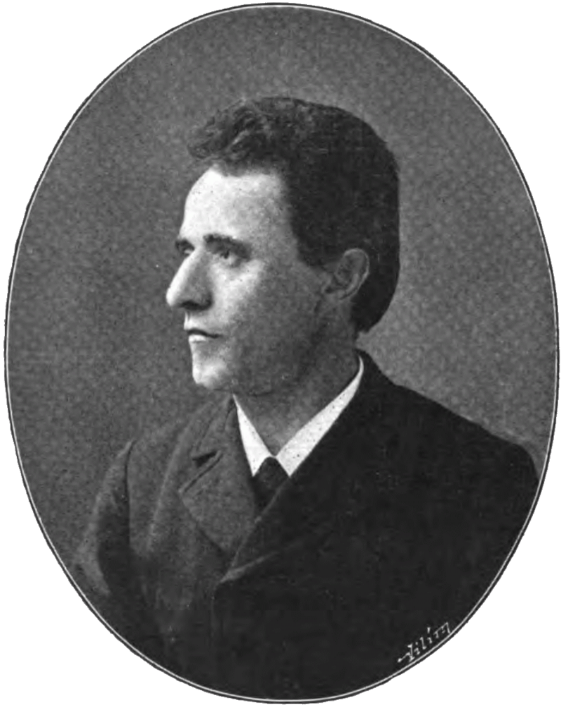 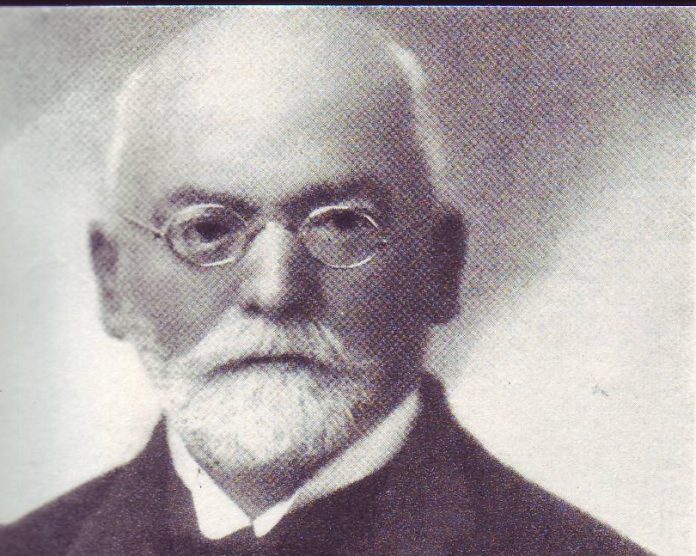 Matko Laginja
Dinko Vitezić
Vjekoslav Spinčić
Do 1914. godine uz pomoć Družbe otvorene su 43 hrvatske i slovenske škole.
KRAJ
Hvala na pažnji !







Izradili učitelji: Daria Čop, Tihana Horvatek i Dalibor Švić